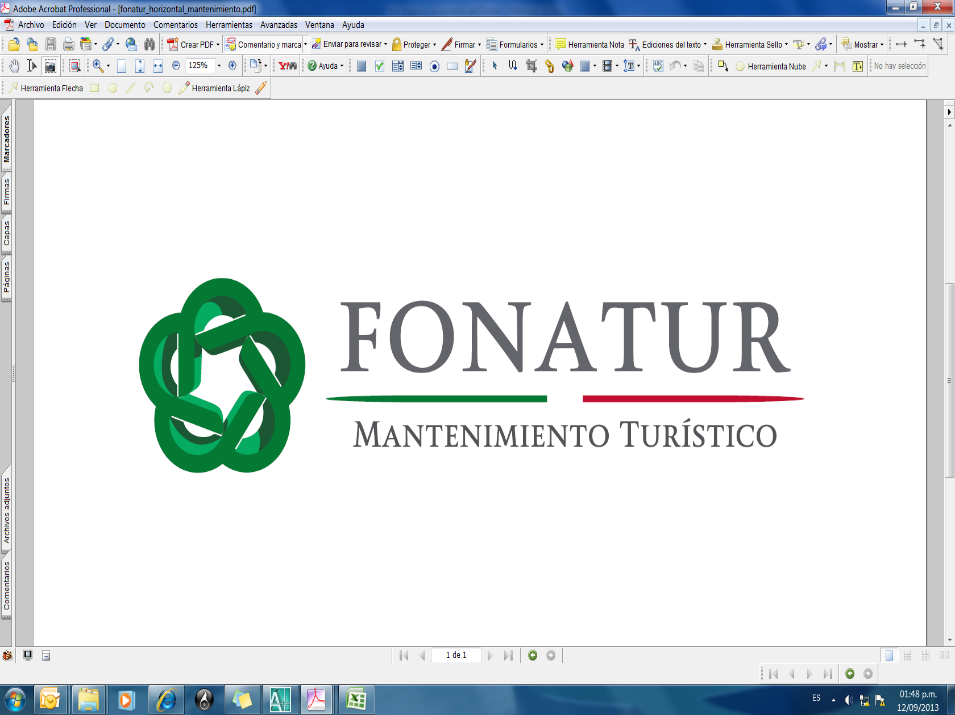 TRANSPARENCIA FOCALIZADATema: “Agua Tratada”
EJERCICIO 2018
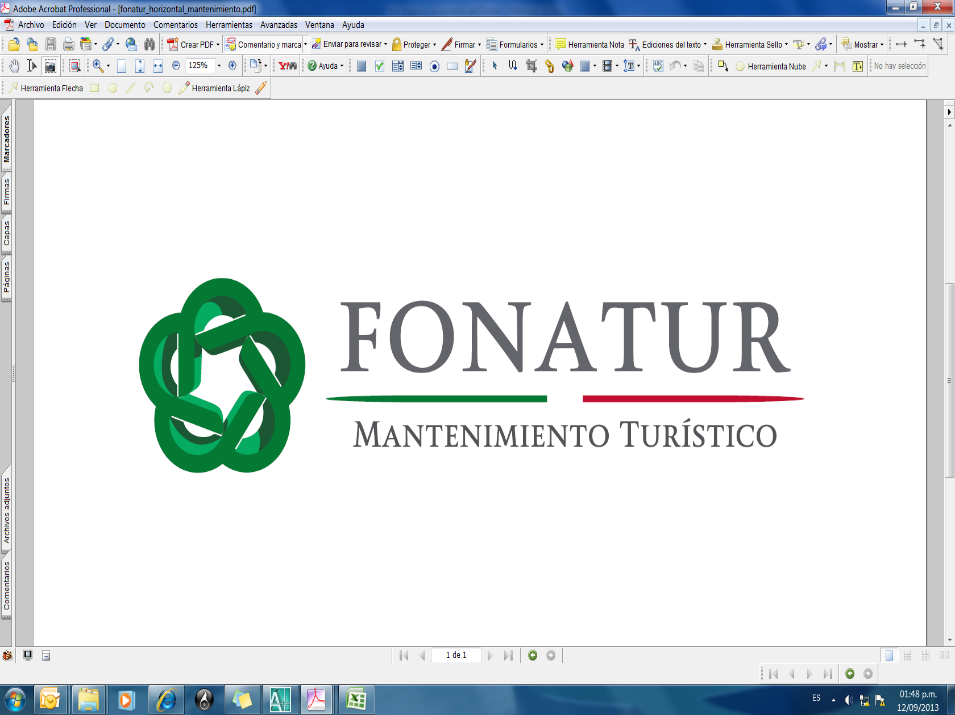 1. ¿Qué es el Agua Tratada?

Como resultado del uso del agua potable en las industrias, los comercios, las oficinas de gobierno, los servicios agrícolas, pecuarios, domésticos, y en general de cualquier otro uso, se generan las llamadas Aguas Residuales.

Y al someter estas Aguas Residuales a procesos individuales o combinados de tipo físico, químico, biológico u otros, se obtiene el Agua Tratada, la cual puede volver a utilizarse o reciclarse en la prestación de diversos servicios al público.
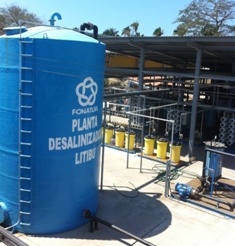 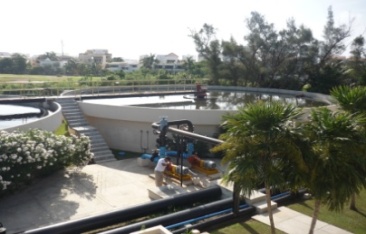 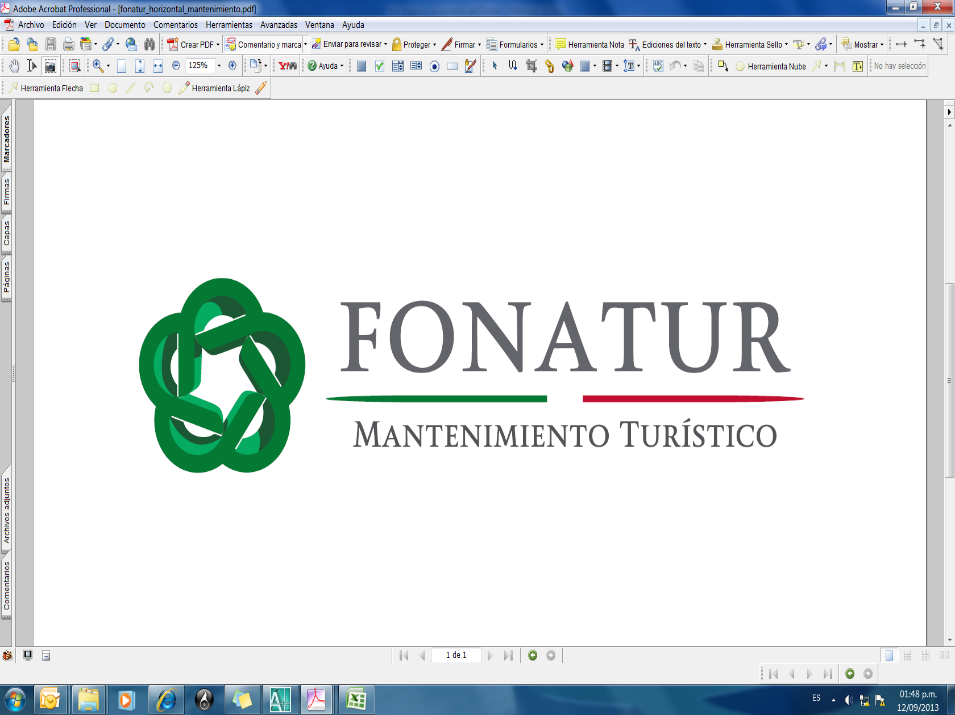 2. ¿Cuál es su uso?

Actualmente, el Agua Tratada es usada en los siguientes servicios públicos: 

Riego de jardines y camellones en autopistas, 

Camellones en avenidas, 

Fuentes de ornato, 

Campos de golf, 

Abastecimiento de hidrantes de sistemas contra incendio, 

Lagos artificiales no recreativos,

Barreras hidráulicas de seguridad, 

Panteones.
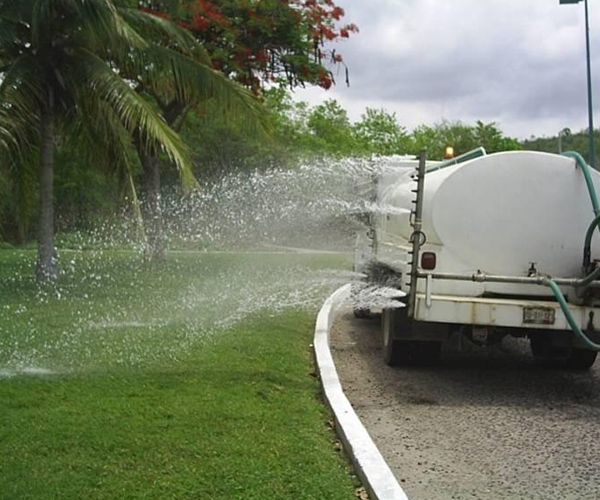 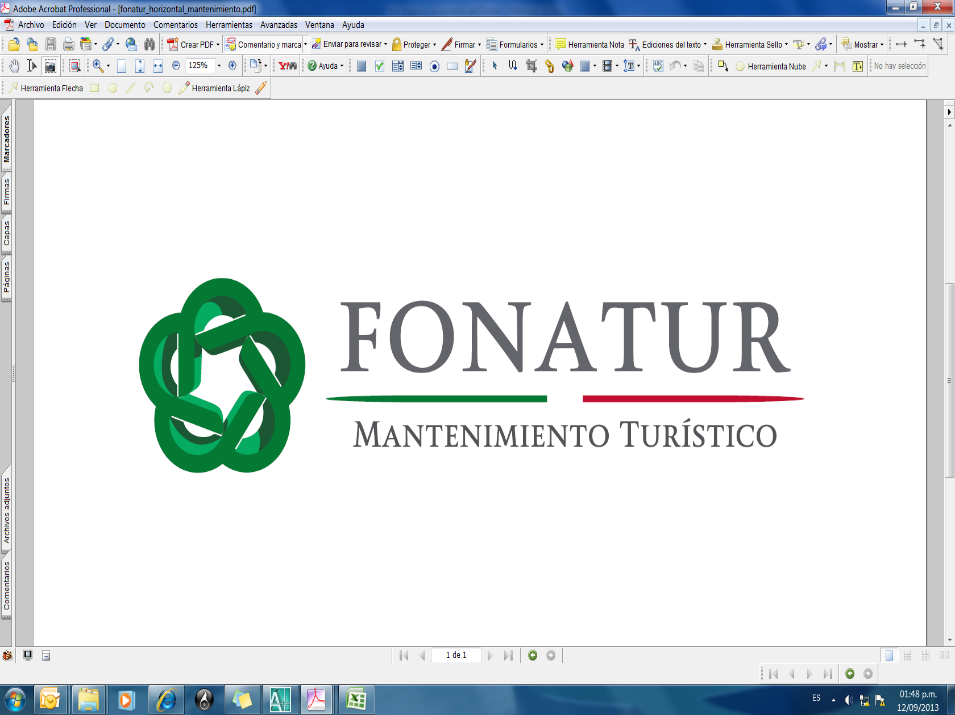 3. ¿Quiénes la producen?

Entre las instituciones del Gobierno Federal que producen Agua Tratada, se encuentra FONATUR Mantenimiento Turístico, quien opera Plantas de Tratamiento en sus Delegaciones Regionales, ubicadas en:

Cancún, Quintana Roo, 
Huatulco, Oaxaca,
Ixtapa Guerrero, 
Los Cabos y Loreto B.C.S., y
Litibú, Nayarit.
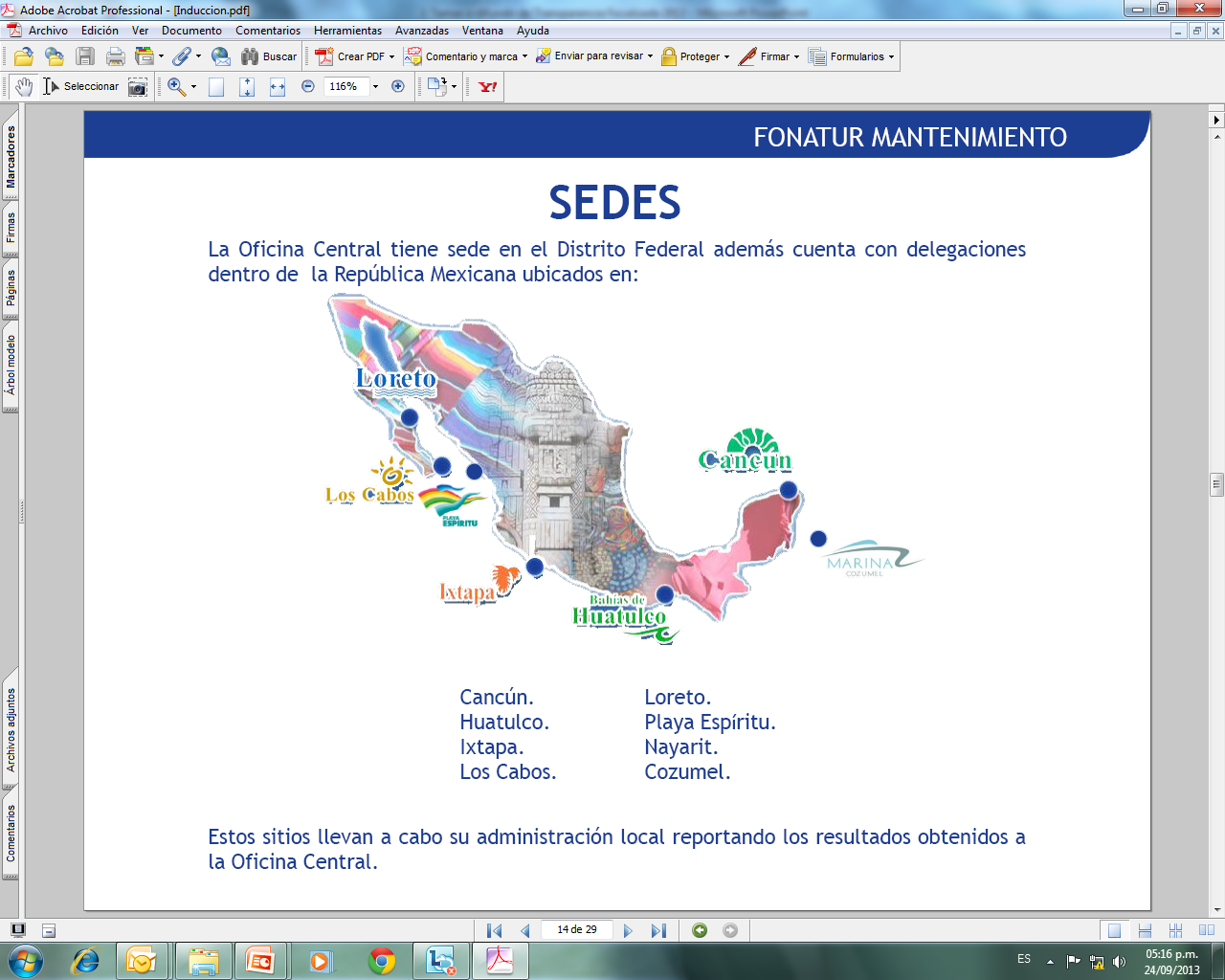 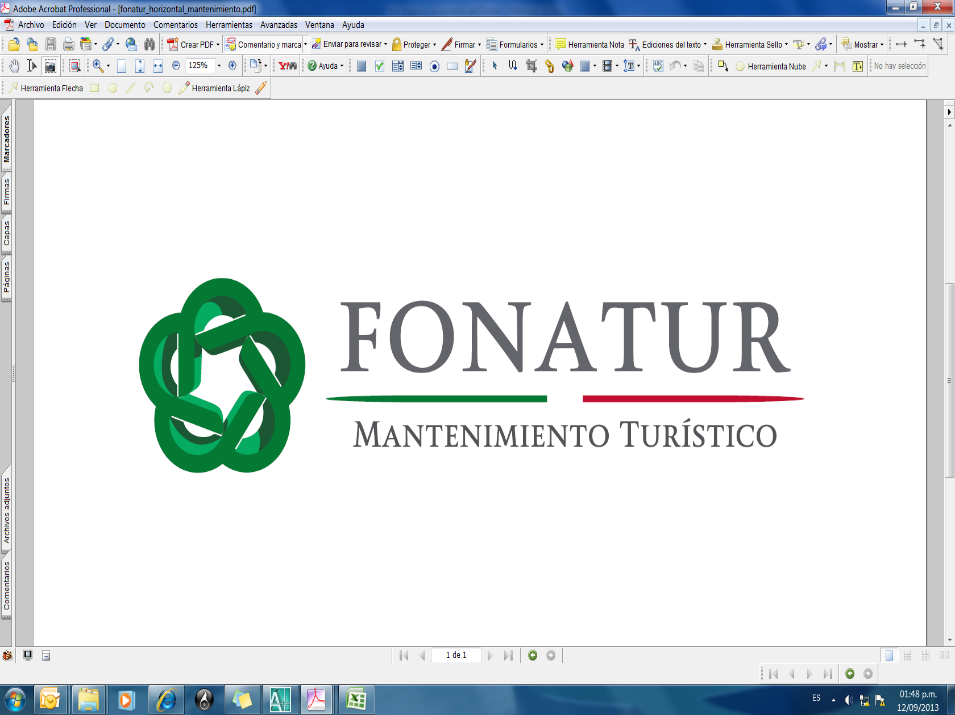 4. ¿A quién se brinda el servicio?

Este servicio está dirigido a instituciones del Gobierno Federal, Estatal y Municipal, así como a personas físicas y morales.
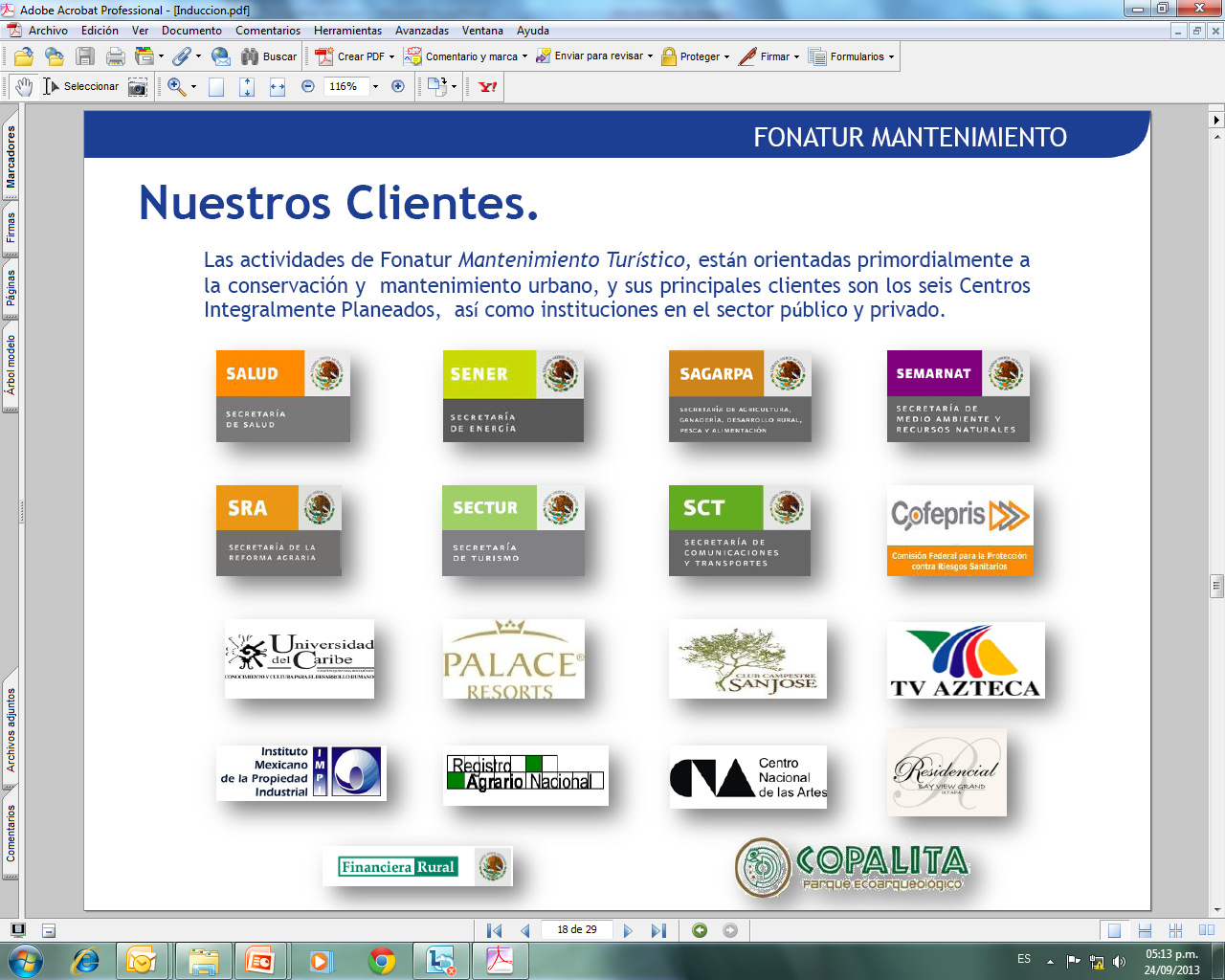 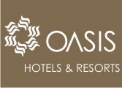 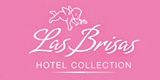 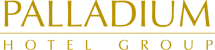 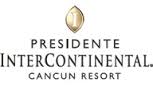 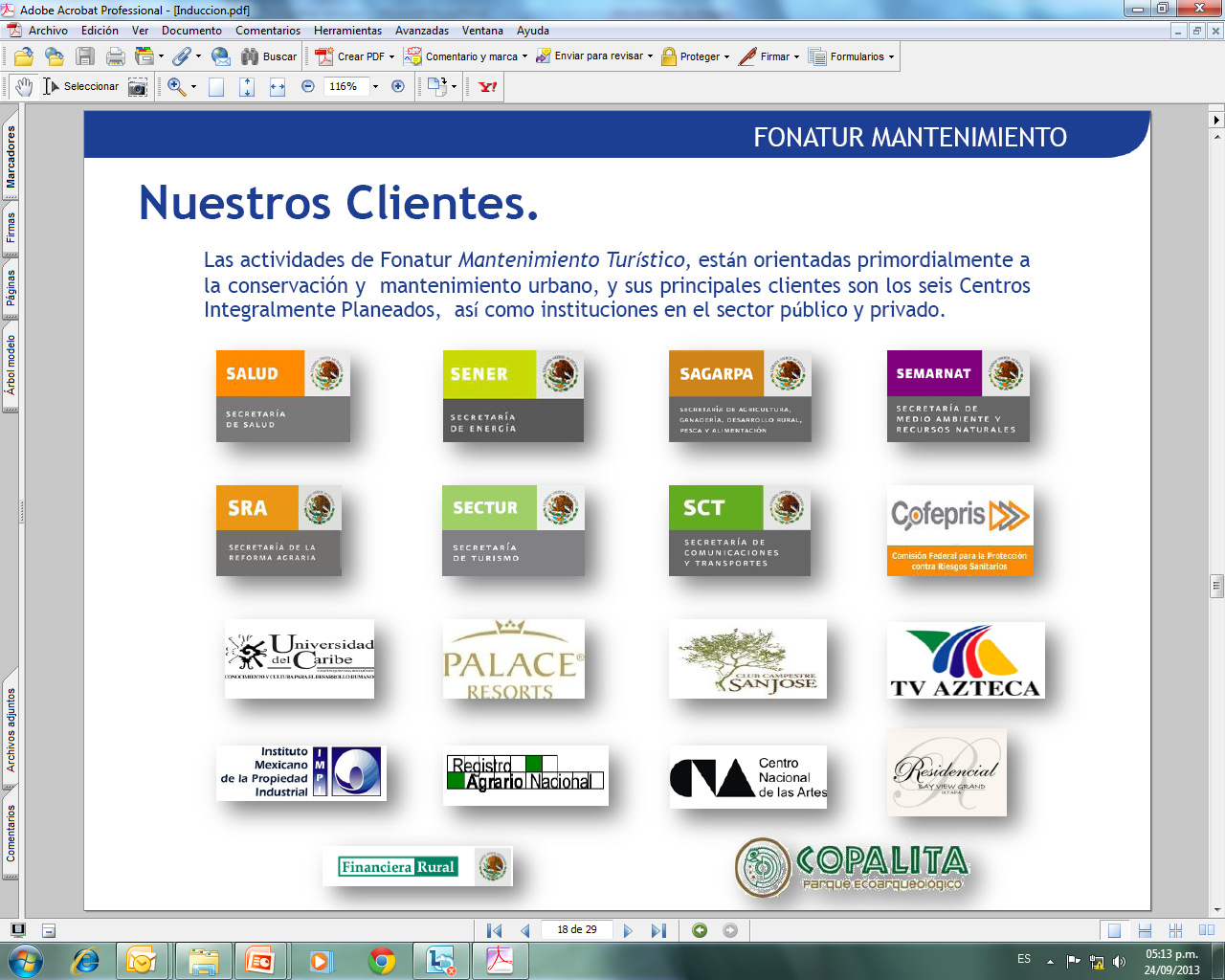 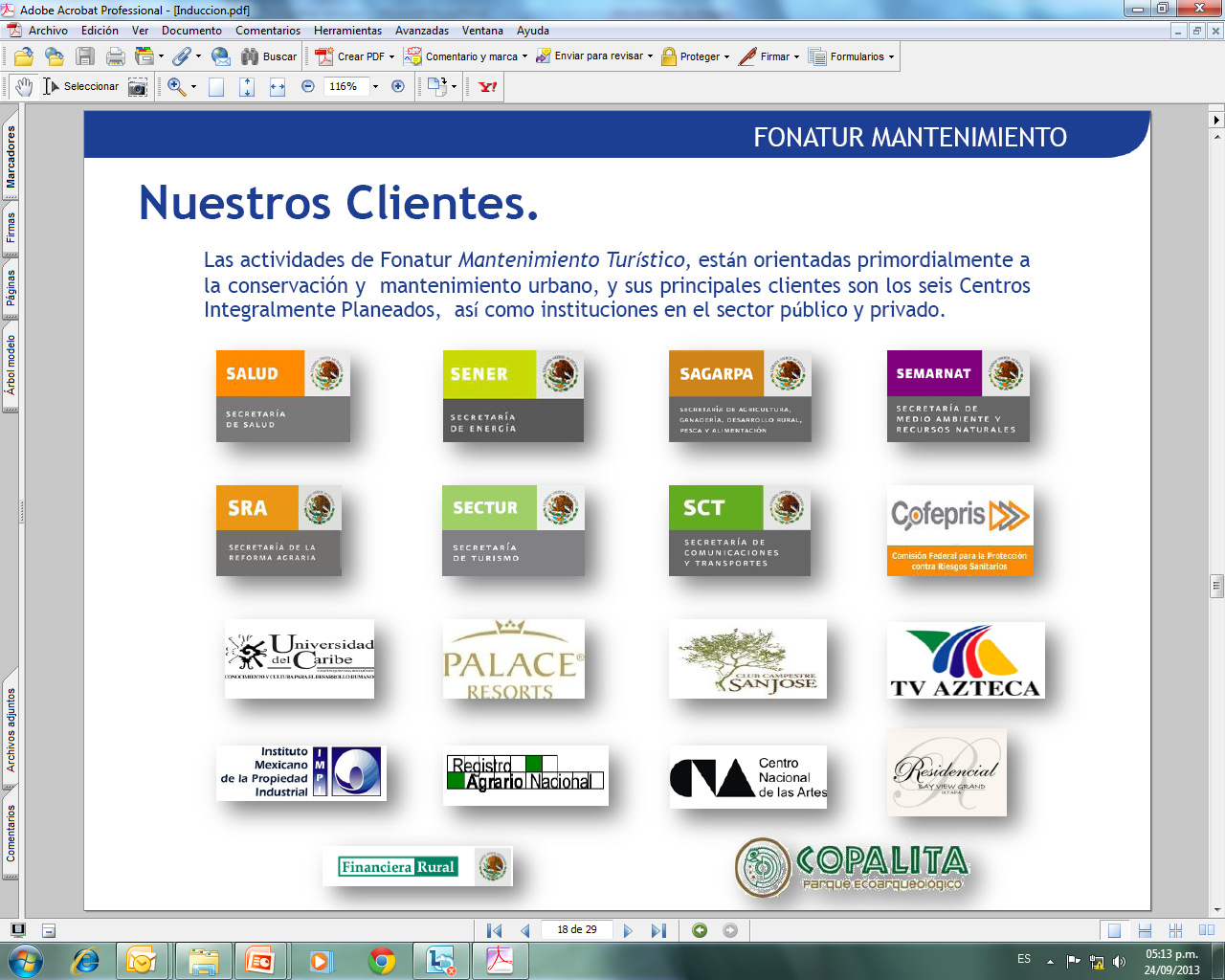 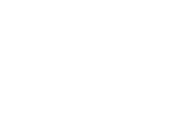 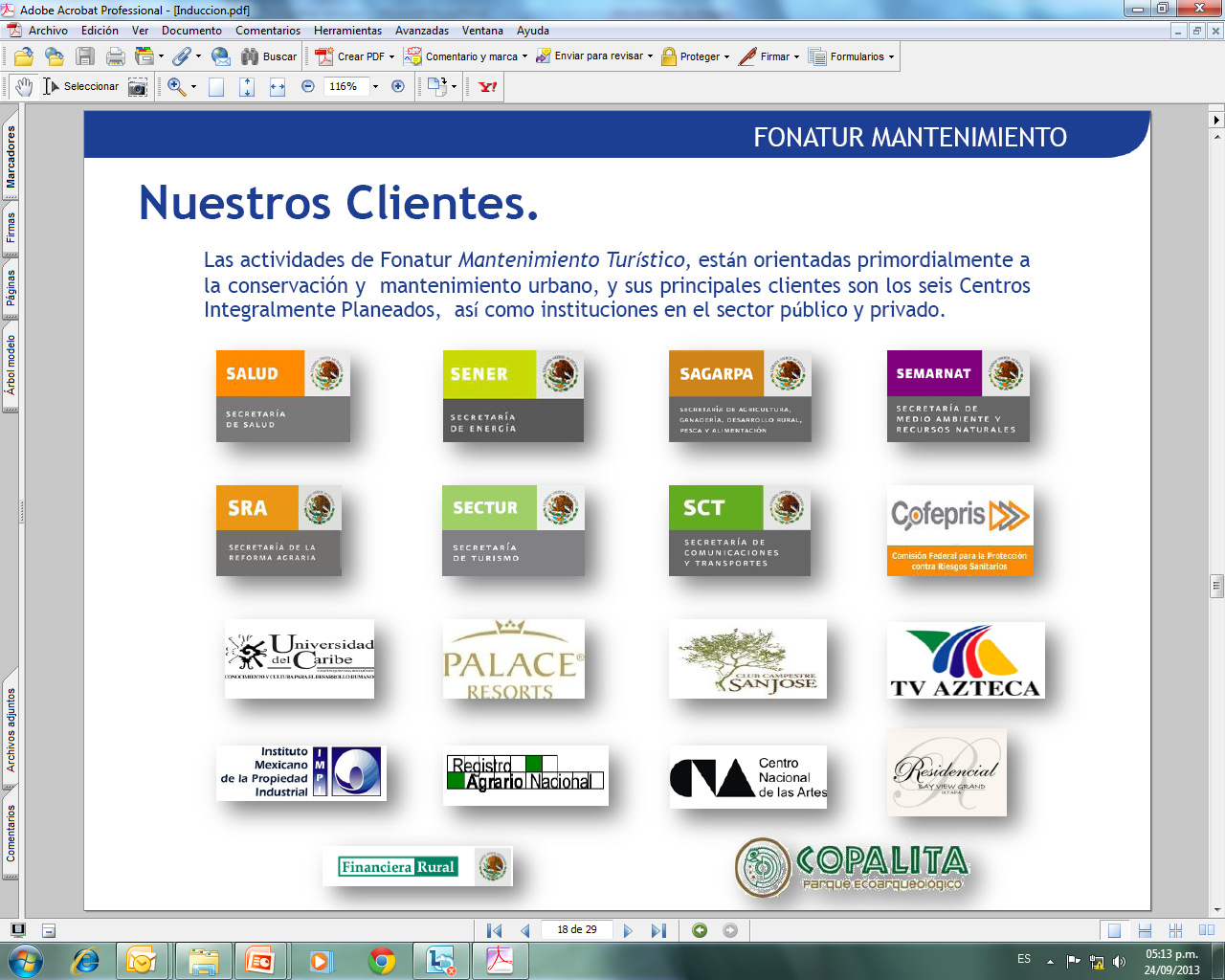 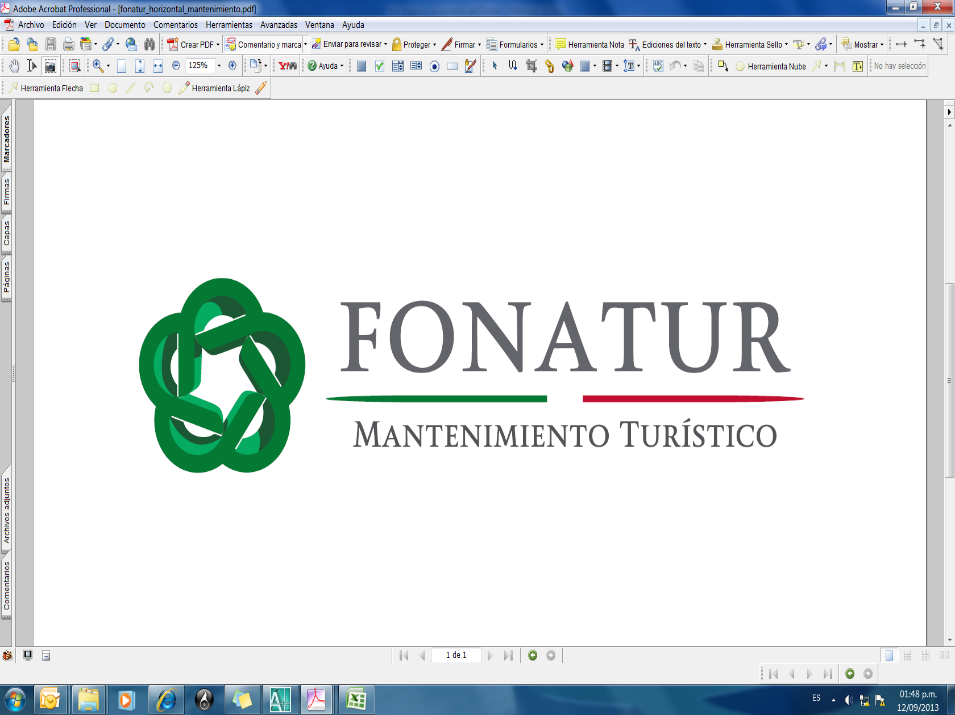 5. ¿Quiénes son los principales clientes o usuarios?

Los Centros Integralmente Planeados del Fondo Nacional de Fomento al Turismo, Hoteles y Campos de Golf.
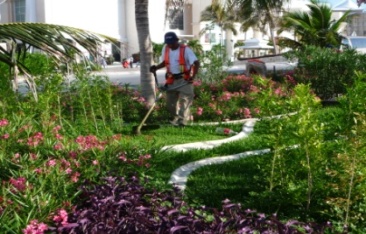 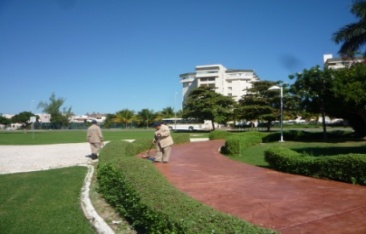 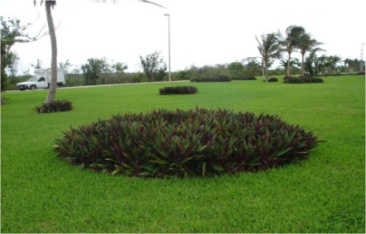 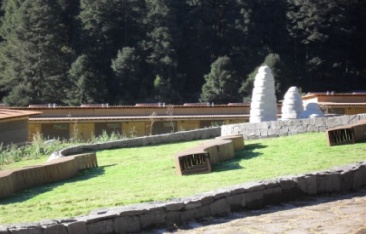 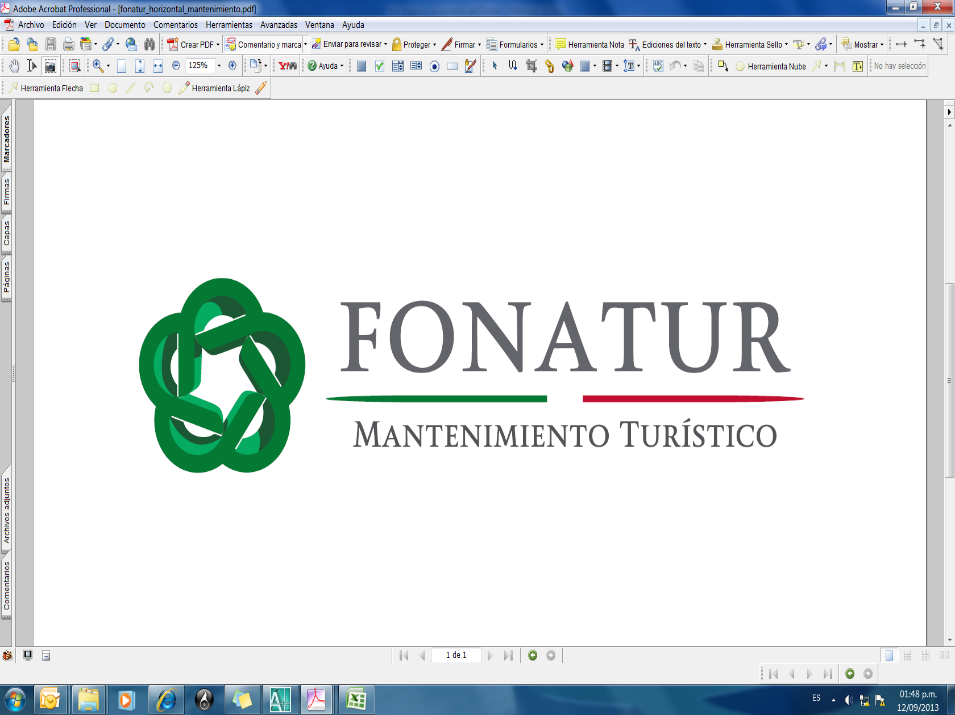 6. ¿Cuáles son los principales resultados?

Los resultados que se obtienen mensualmente, son los límites máximos permisibles de contaminantes para las aguas residuales tratadas que se destinen a servicios públicos.
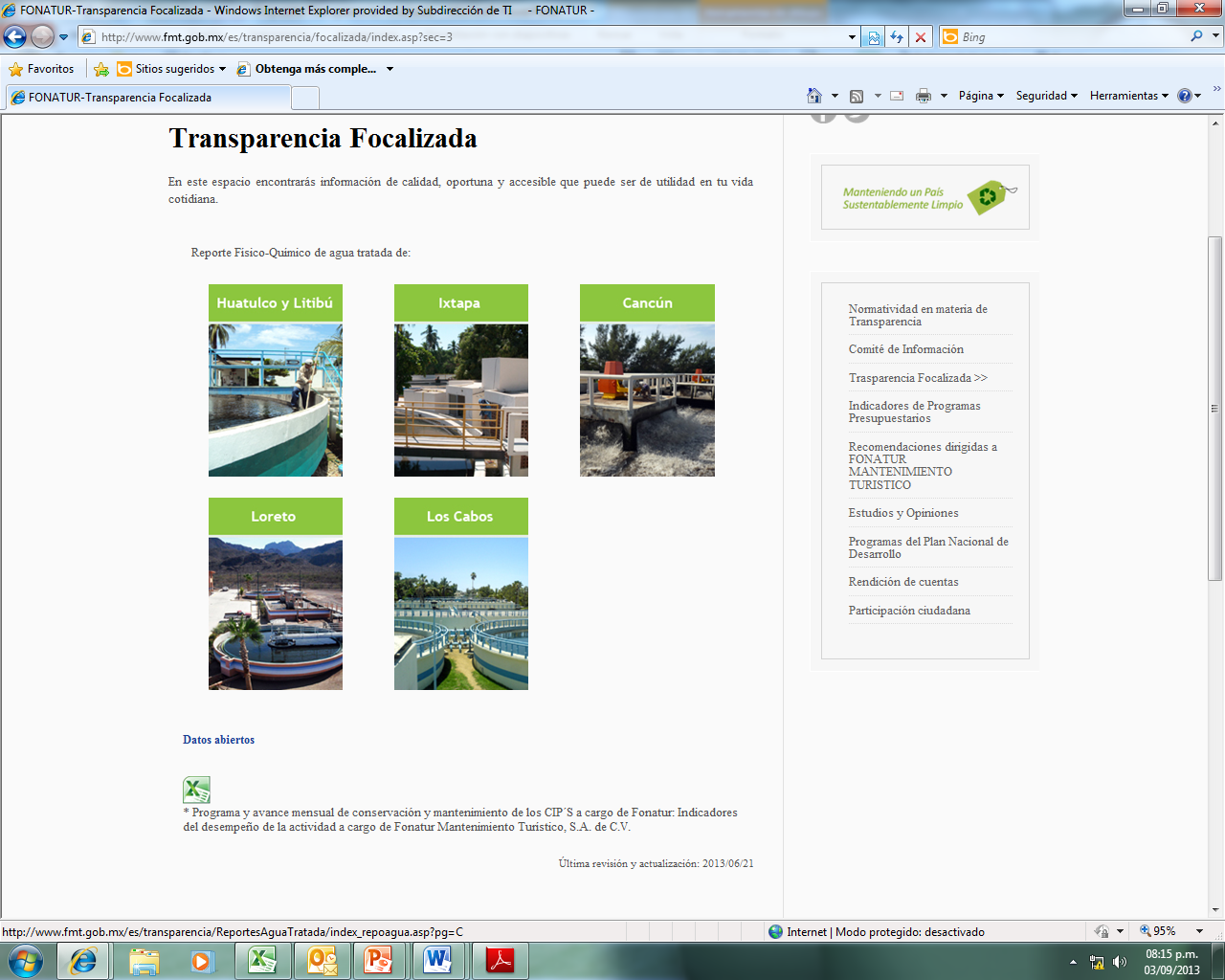 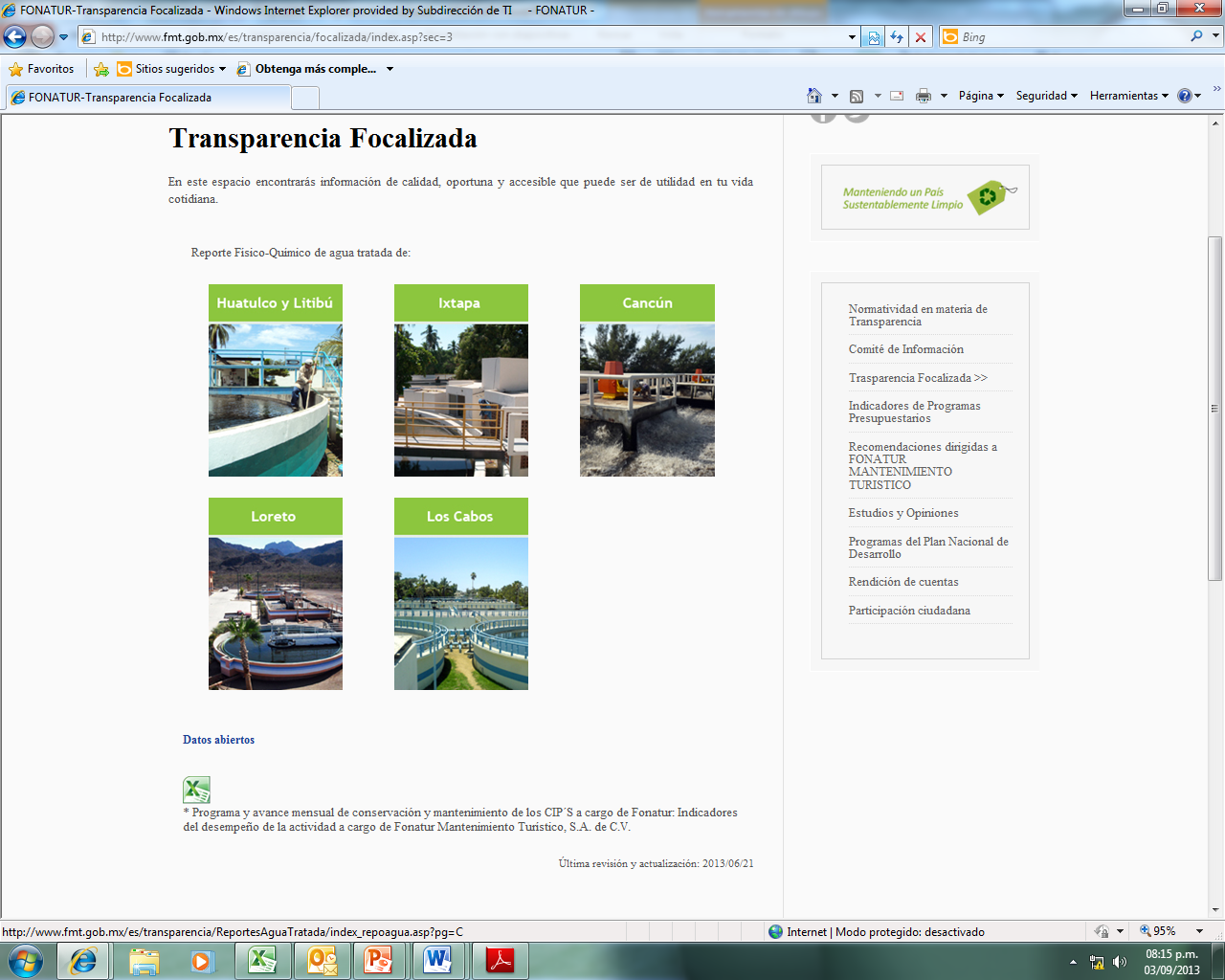 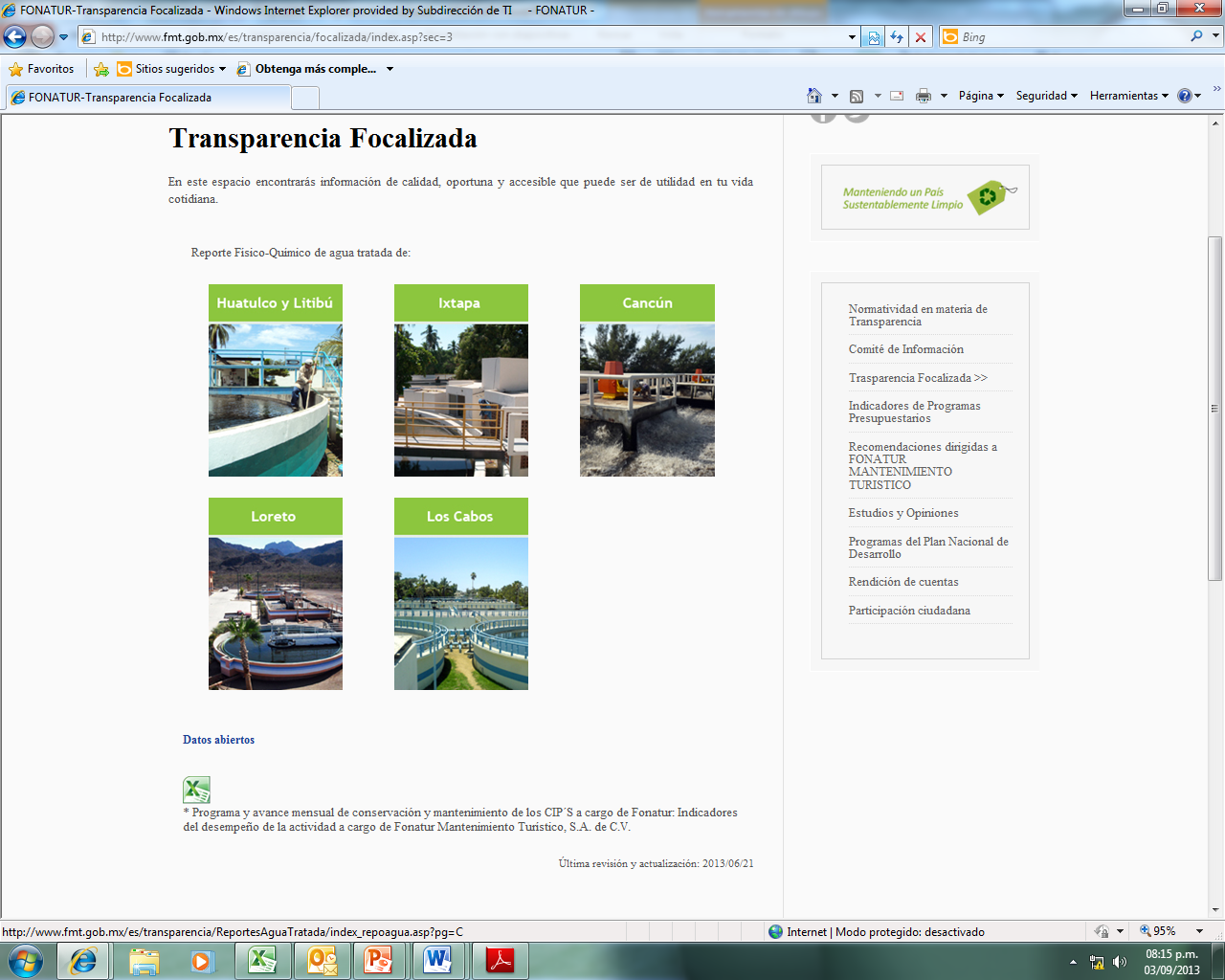